COVID-19 Entrance Screening
Vern Lougheed, Director of IT/ISO
August 77h, 2020
Goals
Meet all requirements – regulatory and internal
Contactless
Keep everyone safe 
Easy and quick
Auditable 
Reportable – Analytics 
Process for visitors/vendors and patients
2
Company Confidential
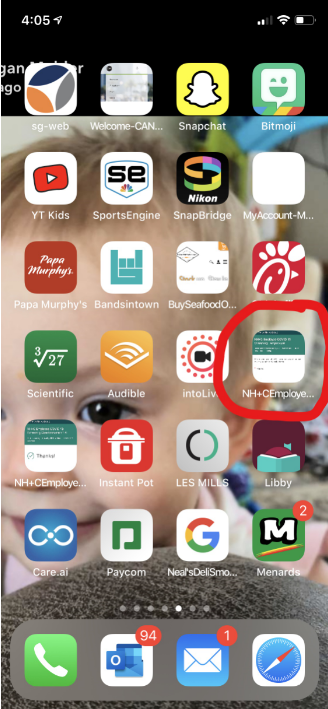 Screening Process Today
3
Company Confidential
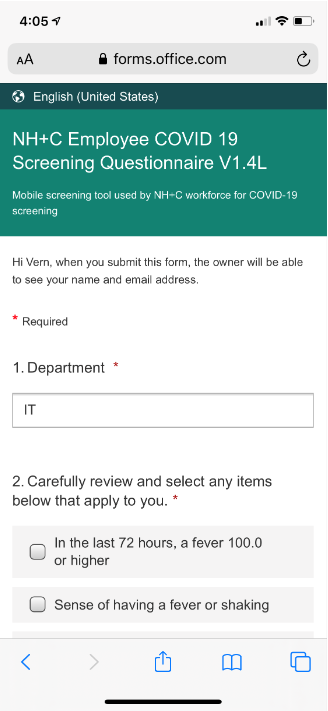 Screening Process Today
4
Company Confidential
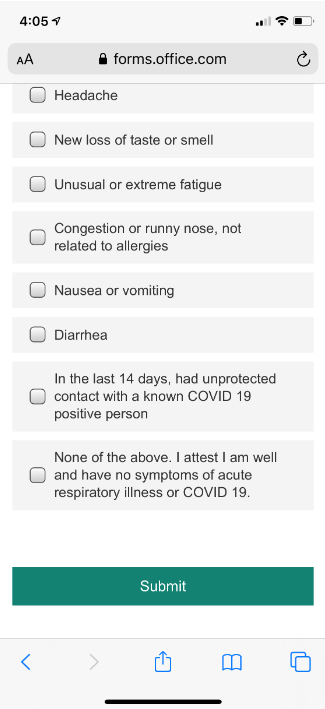 Screening Process Today
5
Company Confidential
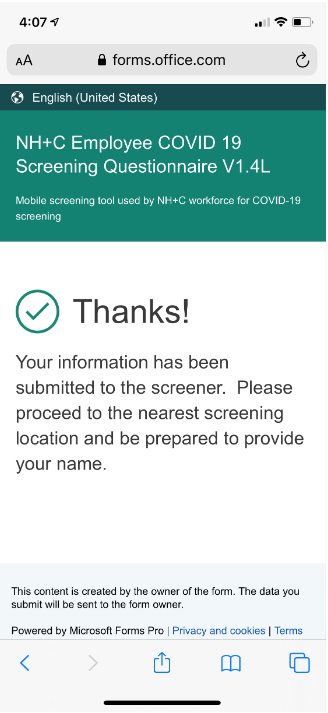 Screening Process Today
6
Company Confidential
Screening Process Today – Chronic Condition
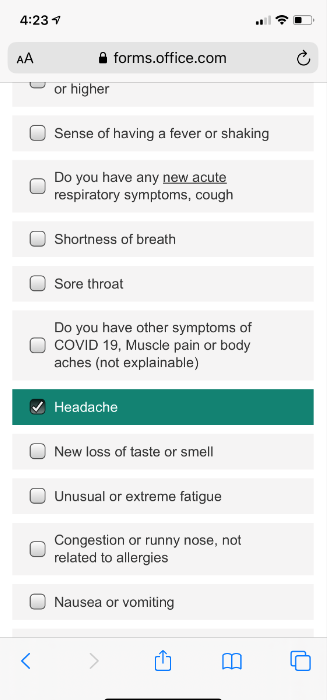 7
Company Confidential
Screening Process Today – Chronic Condition
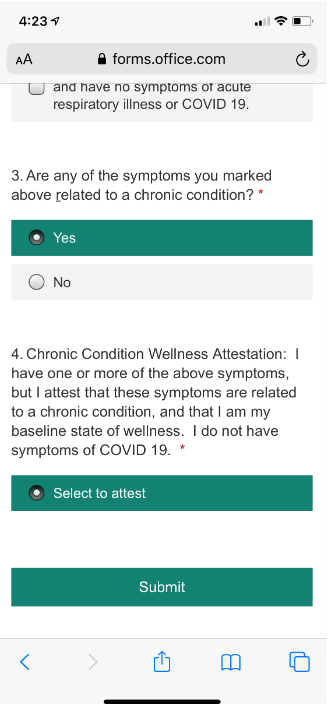 8
Company Confidential
Screening Process Today – Symptomatic
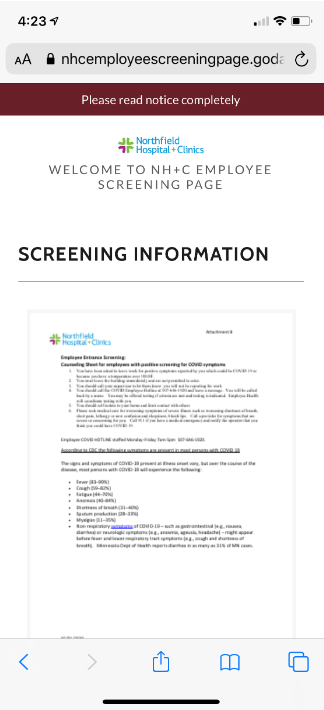 9
Company Confidential
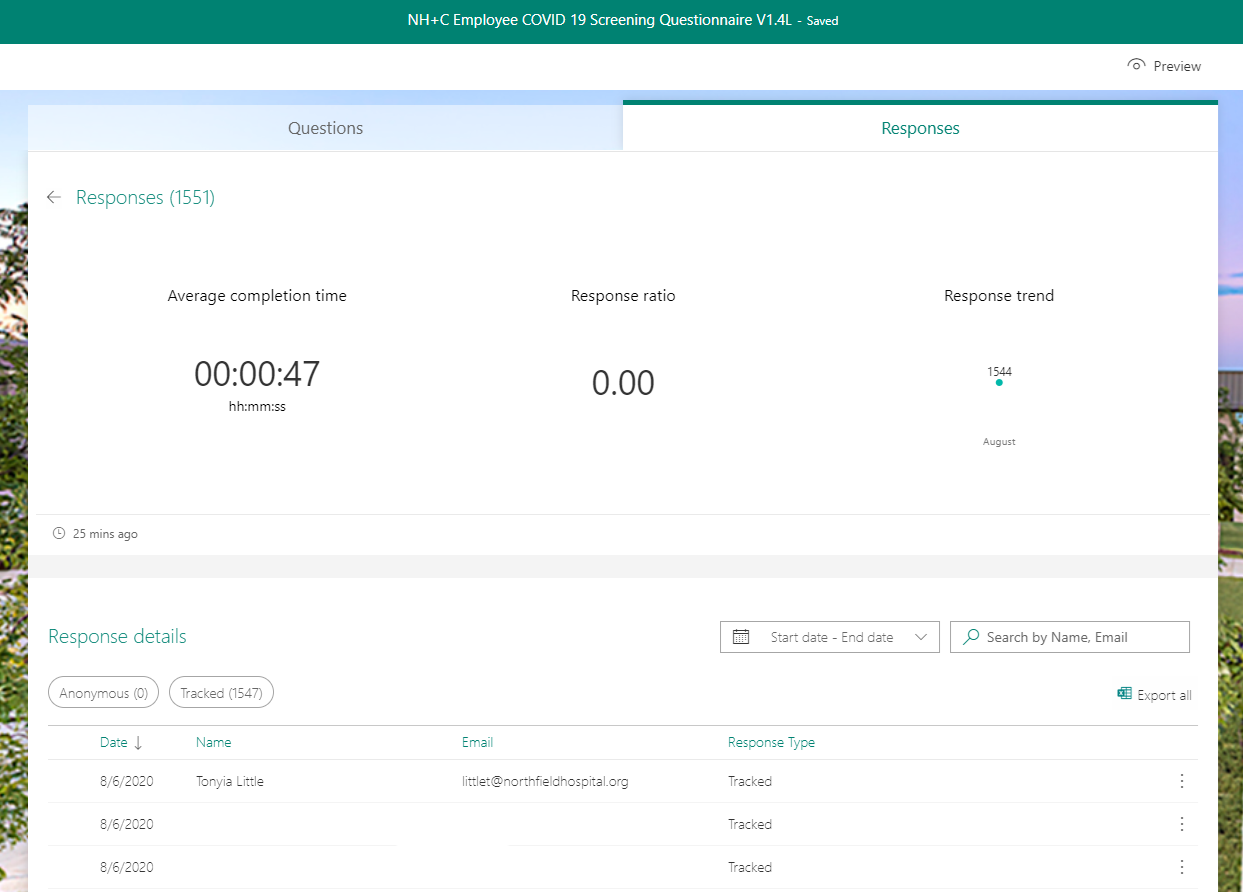 10
Company Confidential
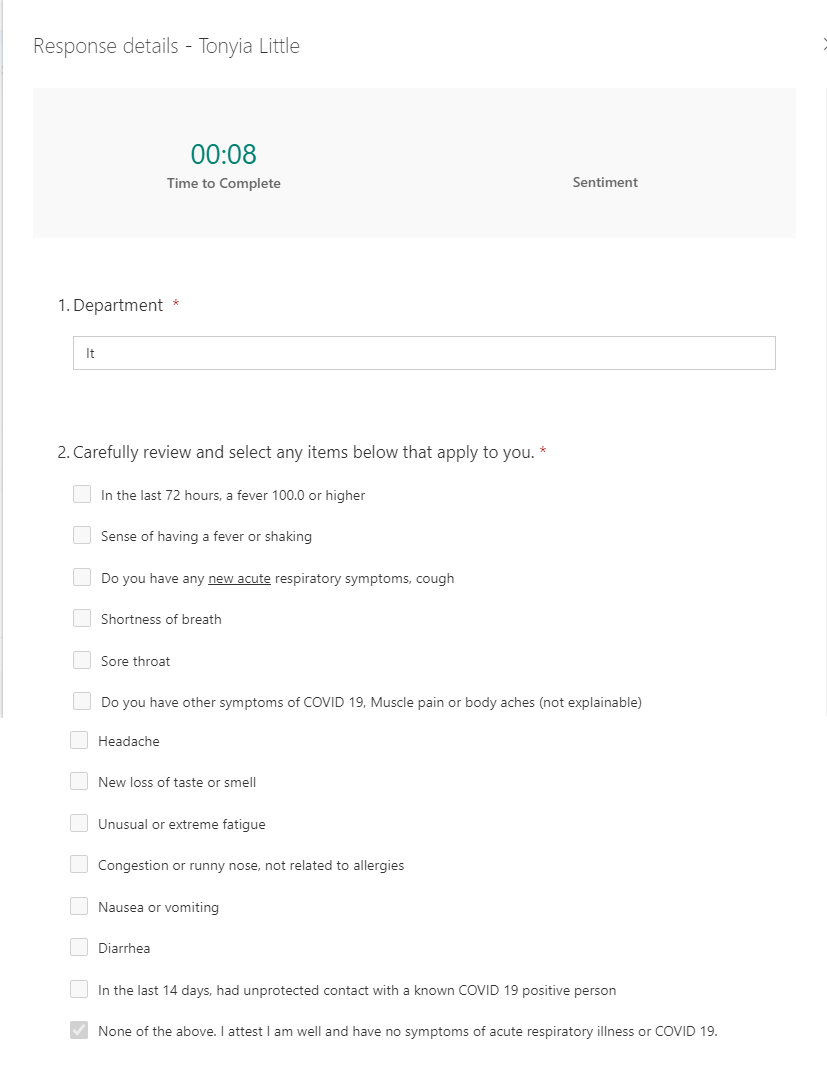 11
Company Confidential
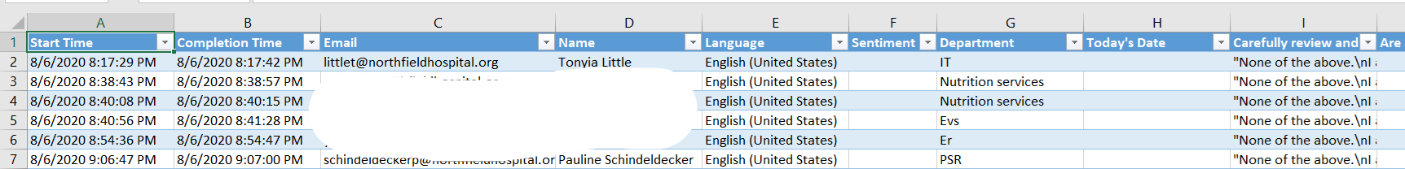 12
Company Confidential
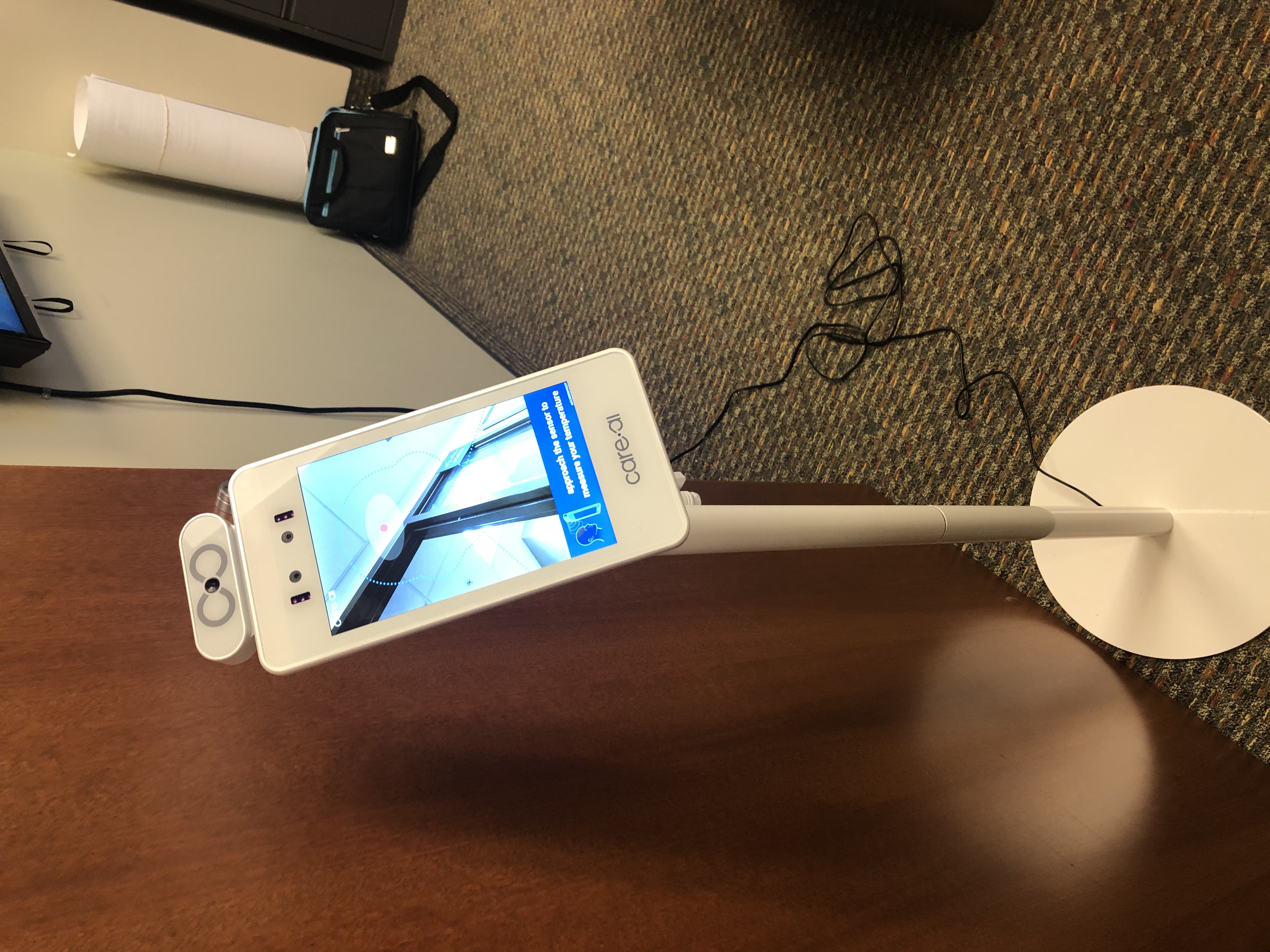 13
Company Confidential
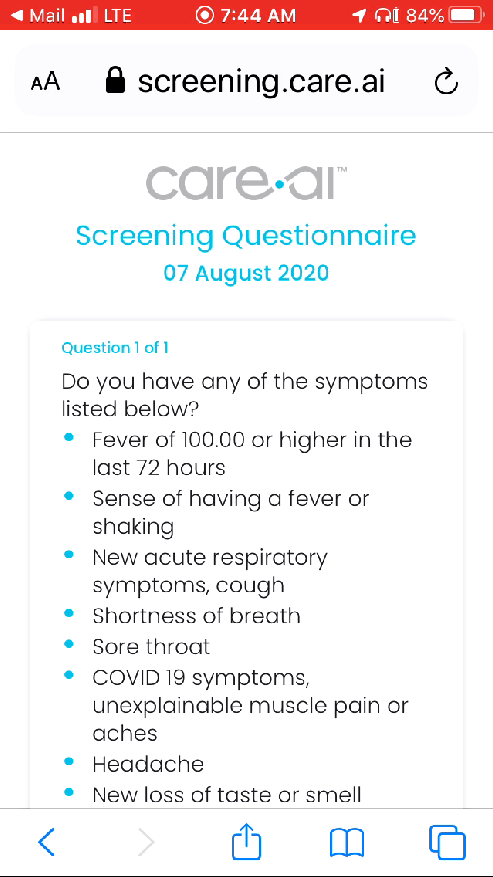 Future Screening Process
14
Company Confidential
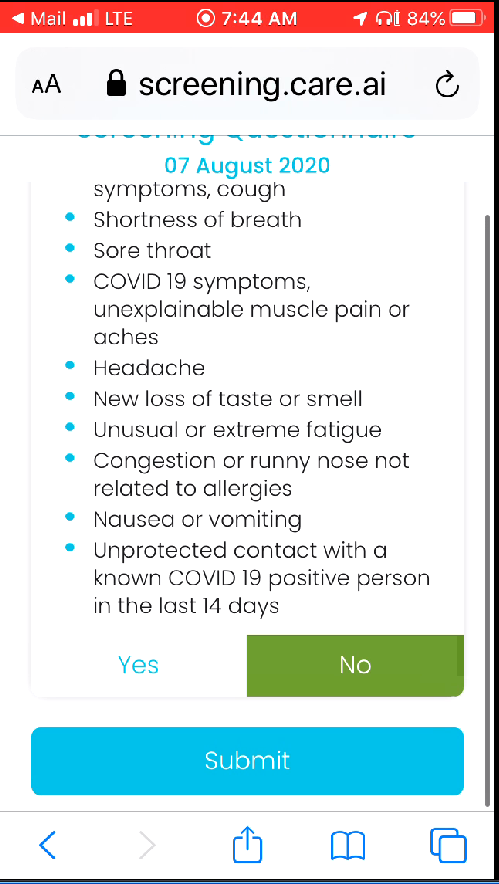 Future Screening Process
15
Company Confidential
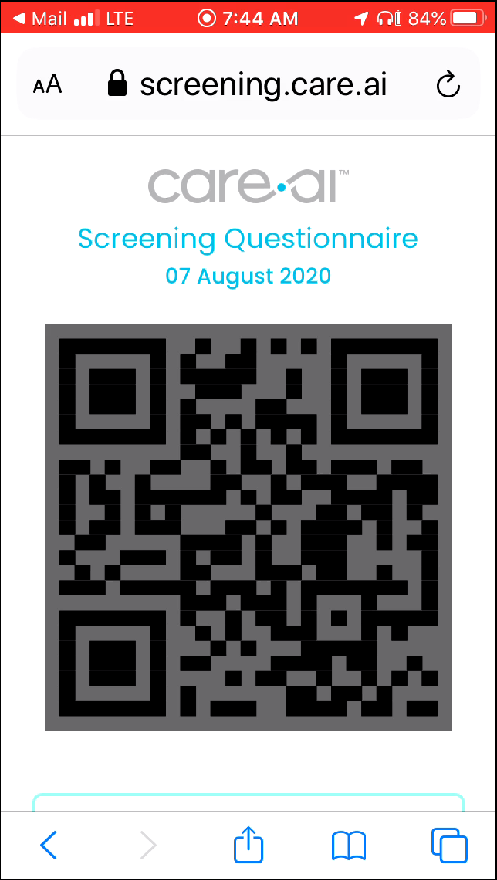 Future Screening Process
16
Company Confidential
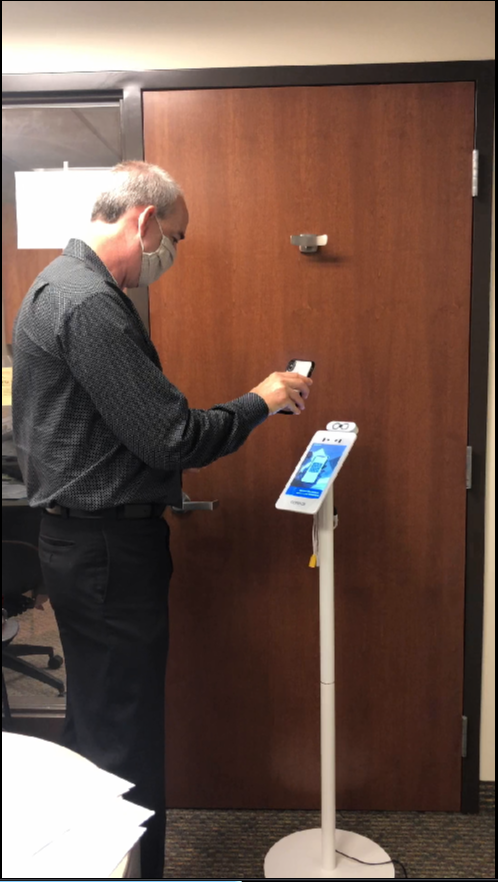 Future Scanning Process
17
Company Confidential
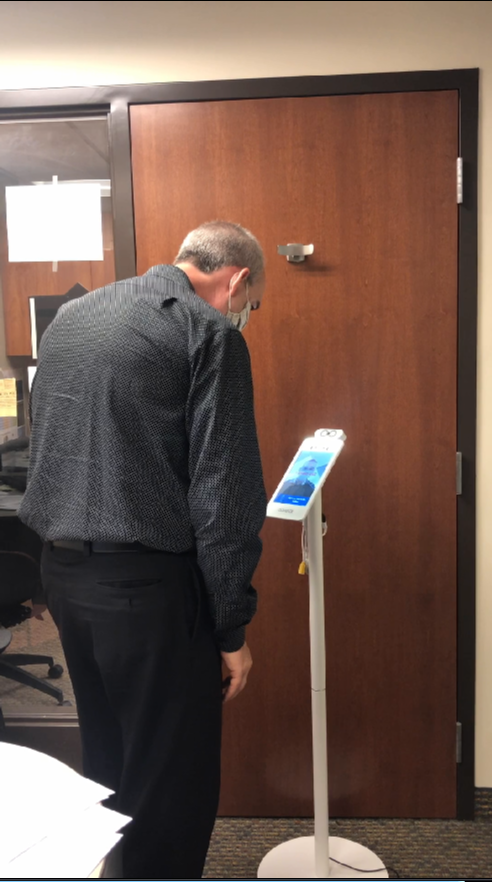 Future Screening Process
18
Company Confidential
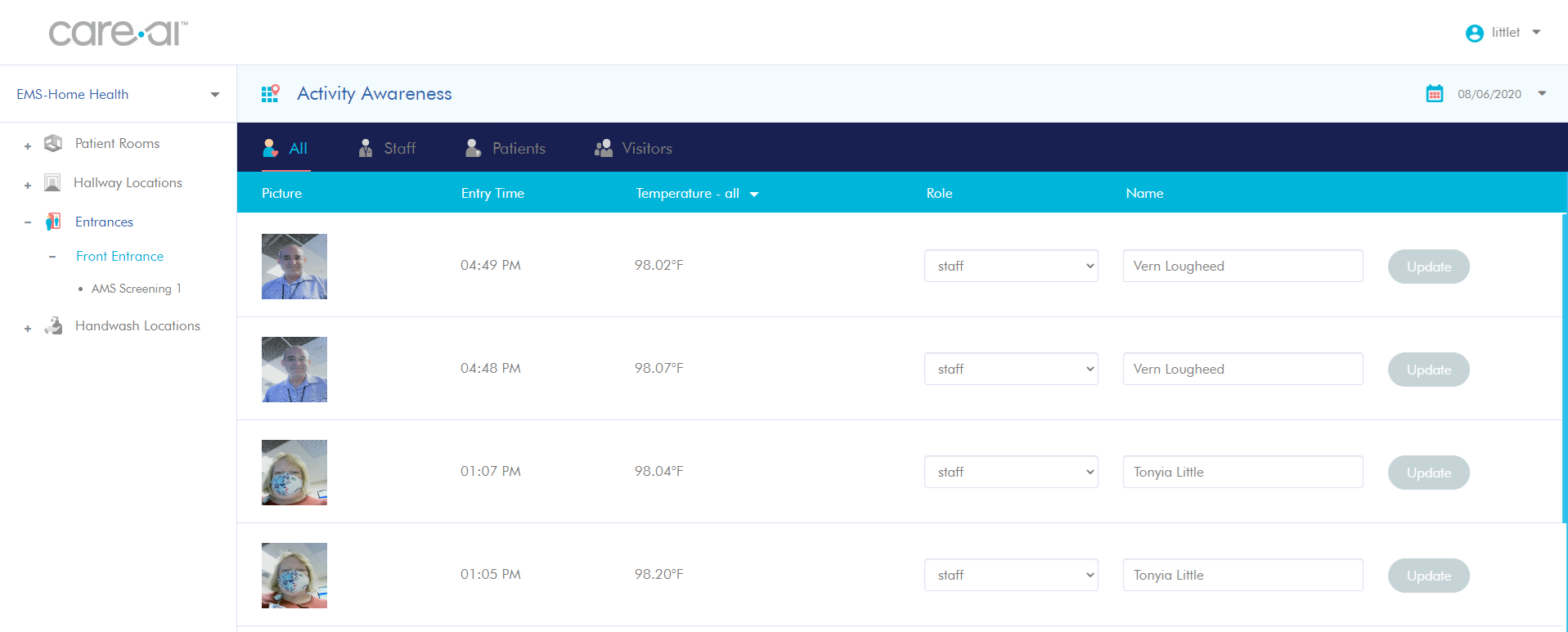 19
Company Confidential
How is this active screening?
Alerts – Realtime text and/or email
QR Code is only generated when no symptoms
Expiring QR Code
With symptoms, staff must be cleared
Condition of employment
Visitors/vendors and patients - same process 
What else could we do?
20
Company Confidential
Questions
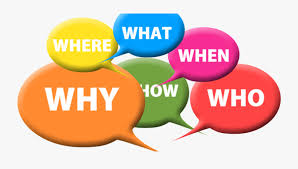 21
Company Confidential